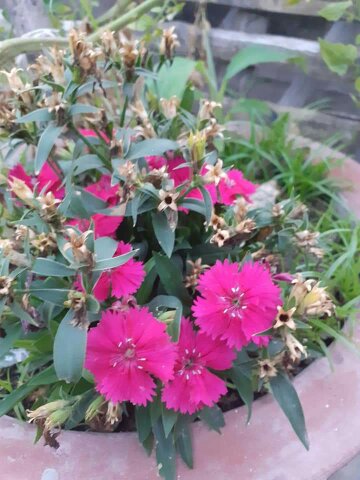 Welcome
শিক্ষক পরিচিতি
মো: ছাদেকুল ইসলাম
সহকারী অধ্যাপক(অর্থনীতি)
ডাঙ্গীরহাট স্কুল ও কলেজ
তারাগঞ্জ,রংপুর।
ফোন : ০১৭১৭২০১৪১৮
sadekulislam42@gmail.com
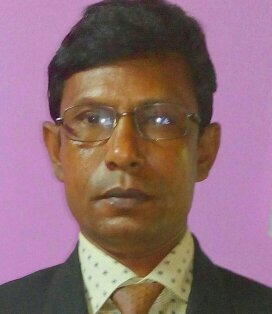 পাঠ পরিচিতি
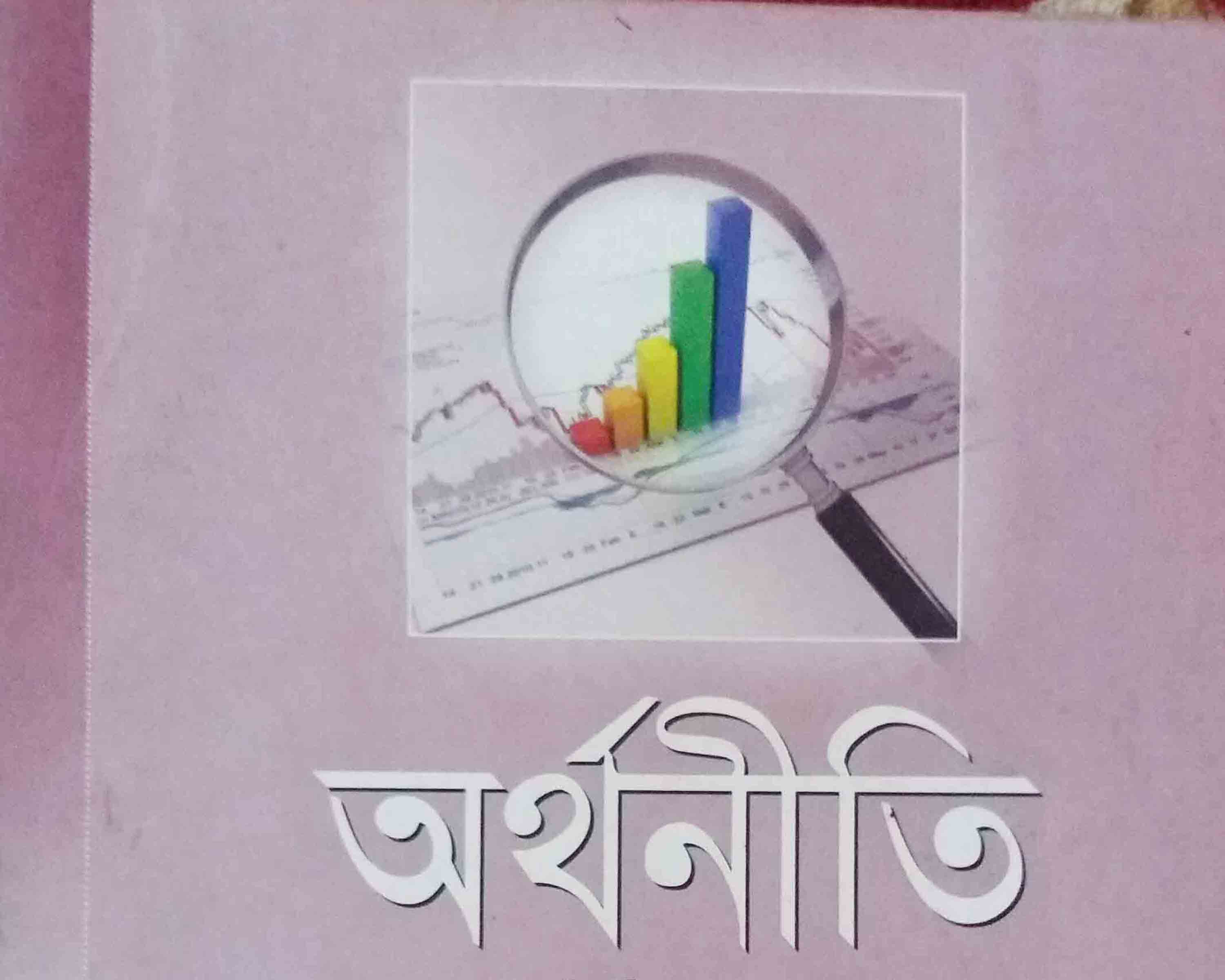 শ্রেণি : একাদশ
বিষয় : অর্থনীতি(প্রথম পত্র)
অধ্যায় : ভোক্তা ও উৎপাদকের আচরণ।
তারিখ-30/10/২০১৯
সময় : ৫০ মিনিট
নিচের ছবিগুলো লক্ষ্য করি
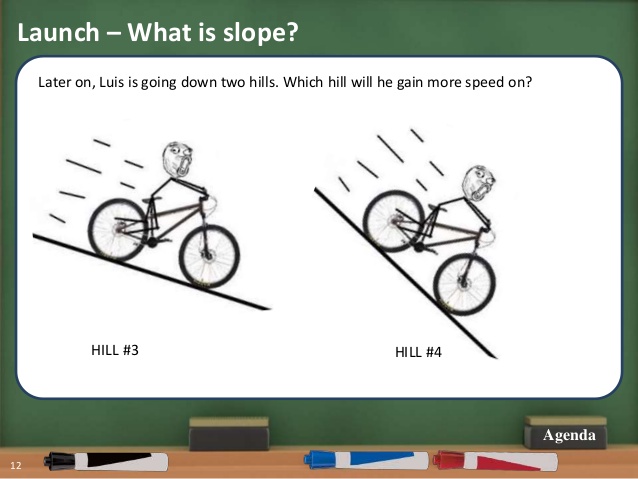 শিরোনাম
ঢাল
(Slope)
শিখনফল
এই পাঠ শেষে শিক্ষার্থীরা-----
০১/ঢাল কি তা বলতে পারবে।
০২/একটি সরল রেখার ঢাল নির্ণয় করতে পারবে।
০৩/একটি সরল রেখার সকল বিন্দুতে ঢালের মান স্থির তা প্রমাণ করতে পারবে।
ঢাল(Slope)
Y
B
A
X
O
একক কাজ
নিচের ছবিগুলো লক্ষ্য করি
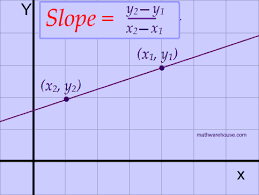 সরল রেখার ঢাল নির্ণয় পদ্ধতি
ধরি একটি একমাত্রার অপেক্ষ  y=f(x) এই অপেক্ষক হইতে একটি সরল রেখা AB অংকন করি। মনেকরি AB সরল রেখার উপর C একটি বিন্দু যেখানে 
C বিন্দুতে x ও y এর প্রাথমিক পরিমান যথাক্রমে x0 ও y0
 এখন C বিন্দুটি D বিন্দুতে স্থানান্তরিত হলো যেখানে D বিন্দুতে
x ও y এর মান বৃদ্ধি পেয়ে দাড়ায় যথাক্রমে x1 ও y1  এখন
C কে T পর্যন্ত বর্ধিত করি।
Y
B
D
y1
C
y0
T
A
X
O
x0
x1
জোড়ায় কাজ
প্রশ্নঃ নিম্নের সরলরেখার ঢাল নির্ণয় কর।
Y
A
k
9
m
6
B
X
O
4
2
নিচের ছবিগুলো লক্ষ্য করি
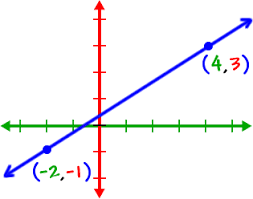 একটি সরল রেখার ঢালের মান
Y
L
D
12
C
9
B
6
A
3
K
x
O
4         8        12         16
দলীয় কাজ
প্রশ্নঃ কোন কোন রেখার ঢাল শূণ্য এবং অসীম তা চিত্রের মাধ্যমে উপস্থাপন কর।
Y
Y
অসীম ঢাল রেখা
K
শূণ্য ঢাল রেখা
a
y1
d
c
A
B
y
b
y0
x0
X
X
O
x1
O
L
মূল্যায়ন
প্রশ্নঃডানদিকে উর্ধ্বগামী সরল রেখার ঢাল কত ?
           (ক)ধনাত্নক (খ) ঋণাত্নক (গ) শূণ্য (ঘ) অসীম
উত্তরঃ (ক) ধনাত্নক।
বাড়ির কাজ
প্রশ্নঃ নিম্নের সূচিটি চিত্রে রুপদান করে সংশ্লিষ্ট রেখার ঢাল নির্ণয় কর।
ধন্যবাদ